16-24S
[Speaker Notes: Mission 16-34: Launch, Land, Impact is the fourth edition of DCM’s industry-leading Building Box Office Brands series. 

Created in partnership with independent insight and strategy agency Differentology, the study explores the different roles that AV media play in the lives of young people and how cinema helps brands launch and land their messages with impact.]
7 IN 10
16-24s FEEL ‘HOUNDED BY ADVERTISING’
Q. To what extent do you agree or disagree with the following statements? (10 point scale – top 5 responses shown) 
Base: 500 ‘16-24s’
[Speaker Notes: In amongst this all, there’s a key challenge for advertisers]
CINEMA OCCUPIES A UNIQUE ROLE FOR 16-24S
Q. Which of the following words and phrases do you associate with […]? 
Bold phrases indicate highest association for this phrase
Base:  500 ‘16-24s’
[Speaker Notes: One thousand 16-34s were asked to select descriptions they most associated with viewing AV content. These are the top three per channel... 

At a basic level:

Live TV provides a comforting accompaniment.

VOD is the place to binge on favourite shows.

YouTube is a temporary escape from other tasks.

Videos on Social Media are far more spontaneous and often given less attention.

Cinema is a highly attentive, shared experience, providing quality content.]
Cinema ads HELP bring the viewer into a ‘bubble’
61% OF 16-24s AGREE 
THAT “CINEMA IS A BUBBLE WHERE THE OUTSIDE WORLD CAN’T INTRUDE”
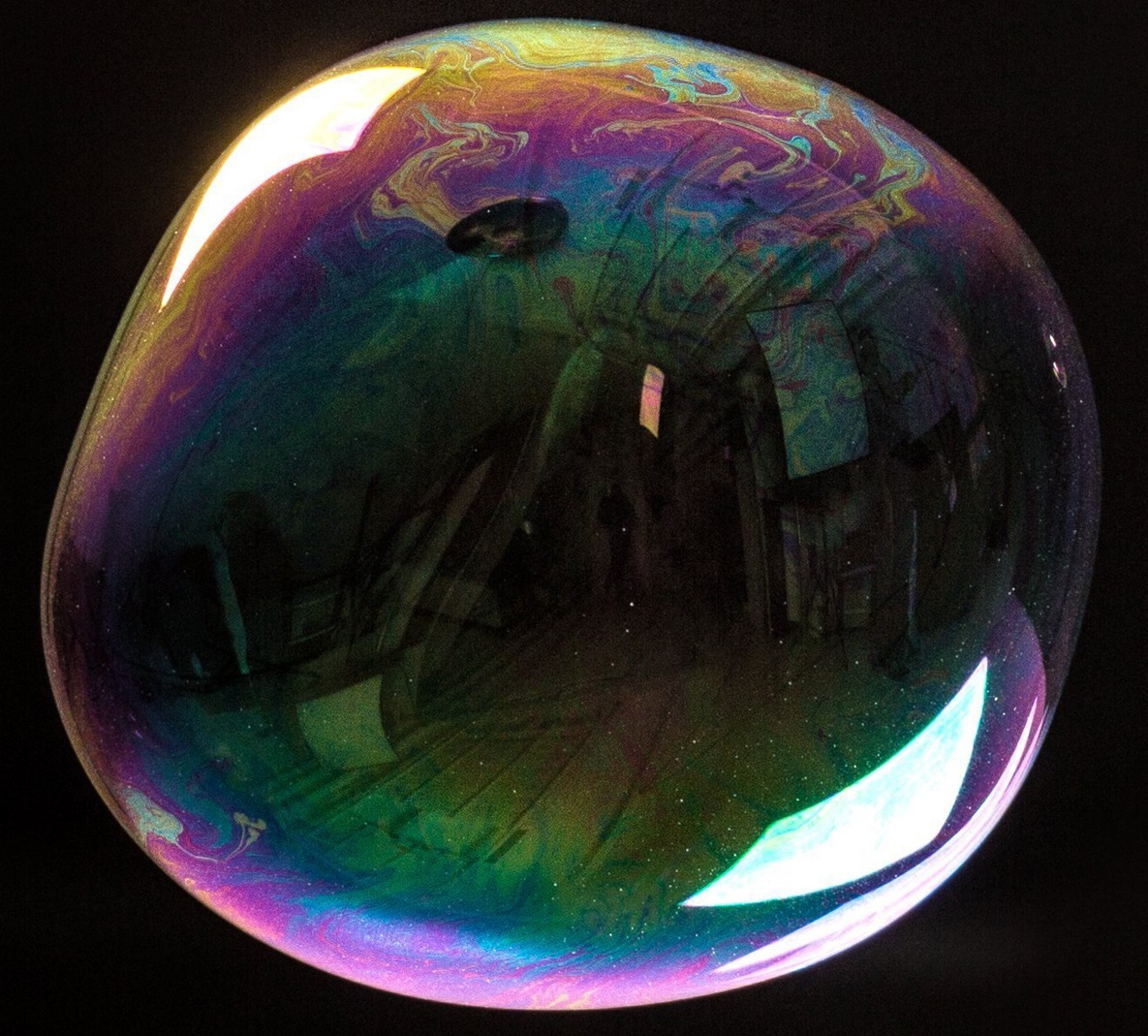 65% OF 16-24s AGREE 
THAT “I PAY MORE ATTENTION TO ADS IN CINEMA THAN ELSEWHERE”
56% OF 16-24s AGREE 
THAT “I TALK TO THE PEOPLE I GO TO THE CINEMA WITH ABOUT THE ADS (WHILST WATCHING THEM)”
Q. To what extent do you agree or disagree with the following statements? (10 point scale – all ‘agree’ responses shown) 
Base: 500 16-24s
[Speaker Notes: In the focus groups one cinemagoer referred to experience of entering the screen as entering into a “bubble” – and almost three quarters of the 16-34 audience agree that a trip a cinema places them into a bubble where the outside world can’t intrude. 

This true escapism is welcomed by the audience and the benefit for advertisers is that cinema ads are actually seen as part of the experience – that cinemagoers pay attention to and often actually engage with, talking to their friends/family/partner about them while they’re watching.]
CINEMA IS THE PLACE FOR BRANDS TO TELL THEIR ‘FULL STORY’
16-24s thought cinema was the best environment to showcase longer ads
“Social media moves fast and we want to be onto the next story so I think shorter advertising makes more sense there and on YouTube. However cinema is more immersive and has more of our attention so has good potential for longer advertising.” Female, 18
“The beauty of cinema advertising is that you have gone there for a purpose and you are definitely focused on the screen.” Female, 16-24
Most commonly selected timelength by platform
Q. You have to run a video advert on each of the 6 following platforms. Please can you select by (dragging and dropping) what length of video you think is the most suitable to run on each platform.
Base: 500 ‘16-24s’
[Speaker Notes: The longer length of cinema adverts is more welcomed by viewers than is the case in any other medium.

Viewers are primed already to get ‘lost’ within a story – and the advert break acts as a warm-up for the longer and deeper stories to come.]
Brands can benefit from a transfer of positive attributes
16-24s. % ranked first
[Speaker Notes: Cinema adverts engage 16-34s in a narrative which elicits a powerful human response.

Brand’s can tap into the emotional ‘drama’ the big screen generates.]
16-34 MEN
[Speaker Notes: Mission 16-34: Launch, Land, Impact is the fourth edition of DCM’s industry-leading Building Box Office Brands series. 

Created in partnership with independent insight and strategy agency Differentology, the study explores the different roles that AV media play in the lives of young people and how cinema helps brands launch and land their messages with impact.]
7 IN 10
16-34 MEN FEEL ‘HOUNDED BY ADVERTISING’
Q. To what extent do you agree or disagree with the following statements? (10 point scale – top 5 responses shown) 
Base: 495 16-34 Men
[Speaker Notes: In amongst this all, there’s a key challenge for advertisers]
CINEMA OCCUPIES A UNIQUE ROLE FOR 16-34 men
Q. Which of the following words and phrases do you associate with […]? 
Bold phrases indicate highest association for this phrase
Base:  495 16-34 Men
[Speaker Notes: One thousand 16-34s were asked to select descriptions they most associated with viewing AV content. These are the top three per channel... 

At a basic level:

Live TV provides a comforting accompaniment.

VOD is the place to binge on favourite shows.

YouTube is a temporary escape from other tasks.

Videos on Social Media are far more spontaneous and often given less attention.

Cinema is a highly attentive, shared experience, providing quality content.]
Cinema ads HELP bring the viewer into a ‘bubble’
66% OF 16-34 MEN AGREE 
THAT “CINEMA IS A BUBBLE WHERE THE OUTSIDE WORLD CAN’T INTRUDE”
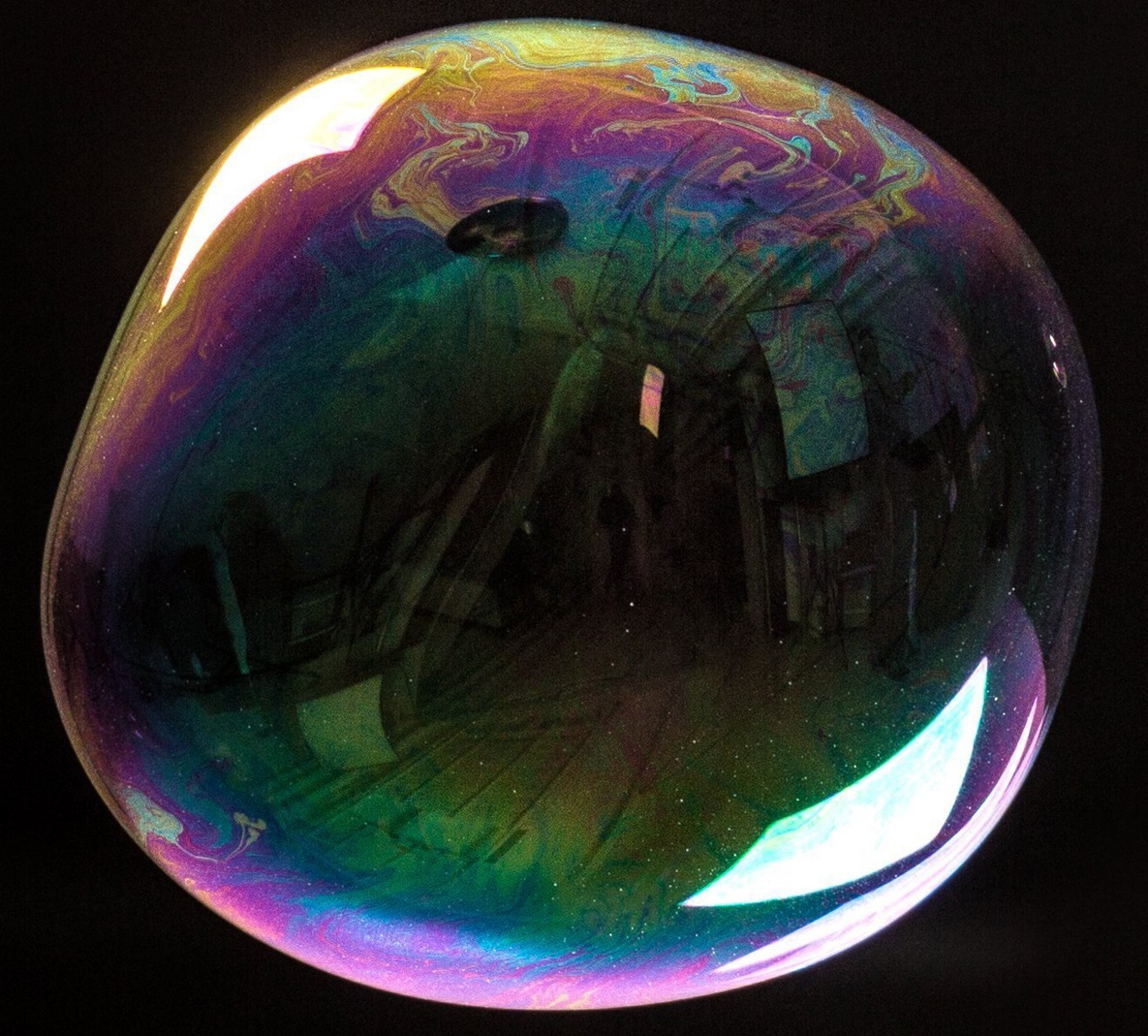 64% OF 16-34 MEN AGREE 
THAT “I PAY MORE ATTENTION TO ADS IN CINEMA THAN ELSEWHERE”
54% OF 16-34 MEN AGREE 
THAT “I TALK TO THE PEOPLE I GO TO THE CINEMA WITH ABOUT THE ADS (WHILST WATCHING THEM)”
Q. To what extent do you agree or disagree with the following statements? (10 point scale – all ‘agree’ responses shown) 
Base: 495 16-34 Men
[Speaker Notes: In the focus groups one cinemagoer referred to experience of entering the screen as entering into a “bubble” – and almost three quarters of the 16-34 audience agree that a trip a cinema places them into a bubble where the outside world can’t intrude. 

This true escapism is welcomed by the audience and the benefit for advertisers is that cinema ads are actually seen as part of the experience – that cinemagoers pay attention to and often actually engage with, talking to their friends/family/partner about them while they’re watching.]
CINEMA IS THE PLACE FOR BRANDS TO TELL THEIR ‘FULL STORY’
16-34 men thought cinema was the best environment to showcase longer ads
“Cinema has the most captivated audience, so longer timed ads can be shown. We are used to longer ads on TV, because we are not in control of the viewing on the channel. On the other three platforms we have control of what we want to see or not; this means we should not have to see long ads if we choose not to.” Male, 16-24
“I feel cinema is extremely immersive so running a longer advert will have higher impact. Social media is very scroll and swipe, so shorter catchy ads I imagine would be most captivating.”
Male, 25-34
Most commonly selected timelength by platform
Q. You have to run a video advert on each of the 6 following platforms. Please can you select by (dragging and dropping) what length of video you think is the most suitable to run on each platform.
Base: 495 16-34 Men
[Speaker Notes: The longer length of cinema adverts is more welcomed by viewers than is the case in any other medium.

Viewers are primed already to get ‘lost’ within a story – and the advert break acts as a warm-up for the longer and deeper stories to come.]
Brands can benefit from a transfer of positive attributes
% ranked first
Base:  495 16-34 Men
[Speaker Notes: Cinema adverts engage 16-34s in a narrative which elicits a powerful human response.

Brand’s can tap into the emotional ‘drama’ the big screen generates.]
16-34 WOMEN
[Speaker Notes: Mission 16-34: Launch, Land, Impact is the fourth edition of DCM’s industry-leading Building Box Office Brands series. 

Created in partnership with independent insight and strategy agency Differentology, the study explores the different roles that AV media play in the lives of young people and how cinema helps brands launch and land their messages with impact.]
OVER 7 IN 10
16-34 WOMEN FEEL ‘HOUNDED BY ADVERTISING’
Q. To what extent do you agree or disagree with the following statements? (10 point scale – top 5 responses shown) = 74% 
Base: 495 16-34 Women
[Speaker Notes: In amongst this all, there’s a key challenge for advertisers]
CINEMA OCCUPIES A UNIQUE ROLE FOR 16-34 WOMEN
Q. Which of the following words and phrases do you associate with […]? 
Bold phrases indicate highest association for this phrase
Base:  495 16-34 Women
[Speaker Notes: One thousand 16-34s were asked to select descriptions they most associated with viewing AV content. These are the top three per channel... 

At a basic level:

Live TV provides a comforting accompaniment.

VOD is the place to binge on favourite shows.

YouTube is a temporary escape from other tasks.

Videos on Social Media are far more spontaneous and often given less attention.

Cinema is a highly attentive, shared experience, providing quality content.]
Cinema ads HELP bring the viewer into a ‘bubble’
78% OF 16-34 WOMEN AGREE 
THAT “CINEMA IS A BUBBLE WHERE THE OUTSIDE WORLD CAN’T INTRUDE”
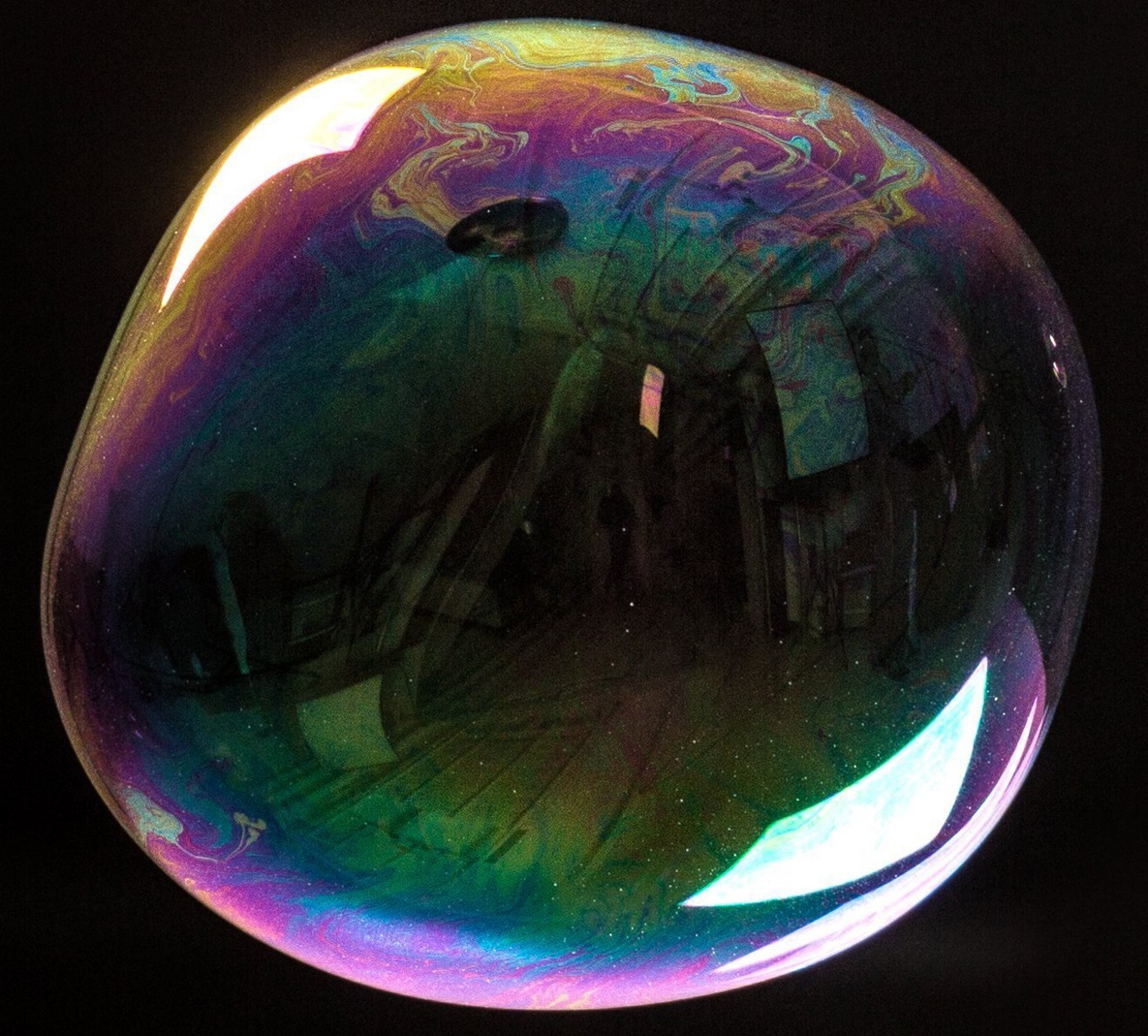 69% OF 16-34 WOMEN AGREE 
THAT “I PAY MORE ATTENTION TO ADS IN CINEMA THAN ELSEWHERE”
59% OF 16-34 WOMEN AGREE 
THAT “I TALK TO THE PEOPLE I GO TO THE CINEMA WITH ABOUT THE ADS (WHILST WATCHING THEM)”
Q. To what extent do you agree or disagree with the following statements? (10 point scale – all ‘agree’ responses shown) 
Base: 495 16-34 Women
[Speaker Notes: In the focus groups one cinemagoer referred to experience of entering the screen as entering into a “bubble” – and almost three quarters of the 16-34 audience agree that a trip a cinema places them into a bubble where the outside world can’t intrude. 

This true escapism is welcomed by the audience and the benefit for advertisers is that cinema ads are actually seen as part of the experience – that cinemagoers pay attention to and often actually engage with, talking to their friends/family/partner about them while they’re watching.]
Brands can benefit from a transfer of positive attributes
Base:  495 16-34 Women
% ranked first
[Speaker Notes: Cinema adverts engage 16-34s in a narrative which elicits a powerful human response.

Brand’s can tap into the emotional ‘drama’ the big screen generates.]
18-34S
[Speaker Notes: Mission 16-34: Launch, Land, Impact is the fourth edition of DCM’s industry-leading Building Box Office Brands series. 

Created in partnership with independent insight and strategy agency Differentology, the study explores the different roles that AV media play in the lives of young people and how cinema helps brands launch and land their messages with impact.]
7 IN 10
18-34s FEEL ‘HOUNDED BY ADVERTISING’
Q. To what extent do you agree or disagree with the following statements? (10 point scale – top 5 responses shown) 
Base: 1000 ‘18-34s’
[Speaker Notes: In amongst this all, there’s a key challenge for advertisers]
CINEMA OCCUPIES A UNIQUE ROLE FOR 18-34S
Q. Which of the following words and phrases do you associate with […]? 
Bold phrases indicate highest association for this phrase
Base:  1000 ‘18-34s’
[Speaker Notes: One thousand 16-34s were asked to select descriptions they most associated with viewing AV content. These are the top three per channel... 

At a basic level:

Live TV provides a comforting accompaniment.

VOD is the place to binge on favourite shows.

YouTube is a temporary escape from other tasks.

Videos on Social Media are far more spontaneous and often given less attention.

Cinema is a highly attentive, shared experience, providing quality content.]
Cinema ads HELP bring the viewer into a ‘bubble’
73% OF 18-34s AGREE 
THAT “CINEMA IS A BUBBLE WHERE THE OUTSIDE WORLD CAN’T INTRUDE”
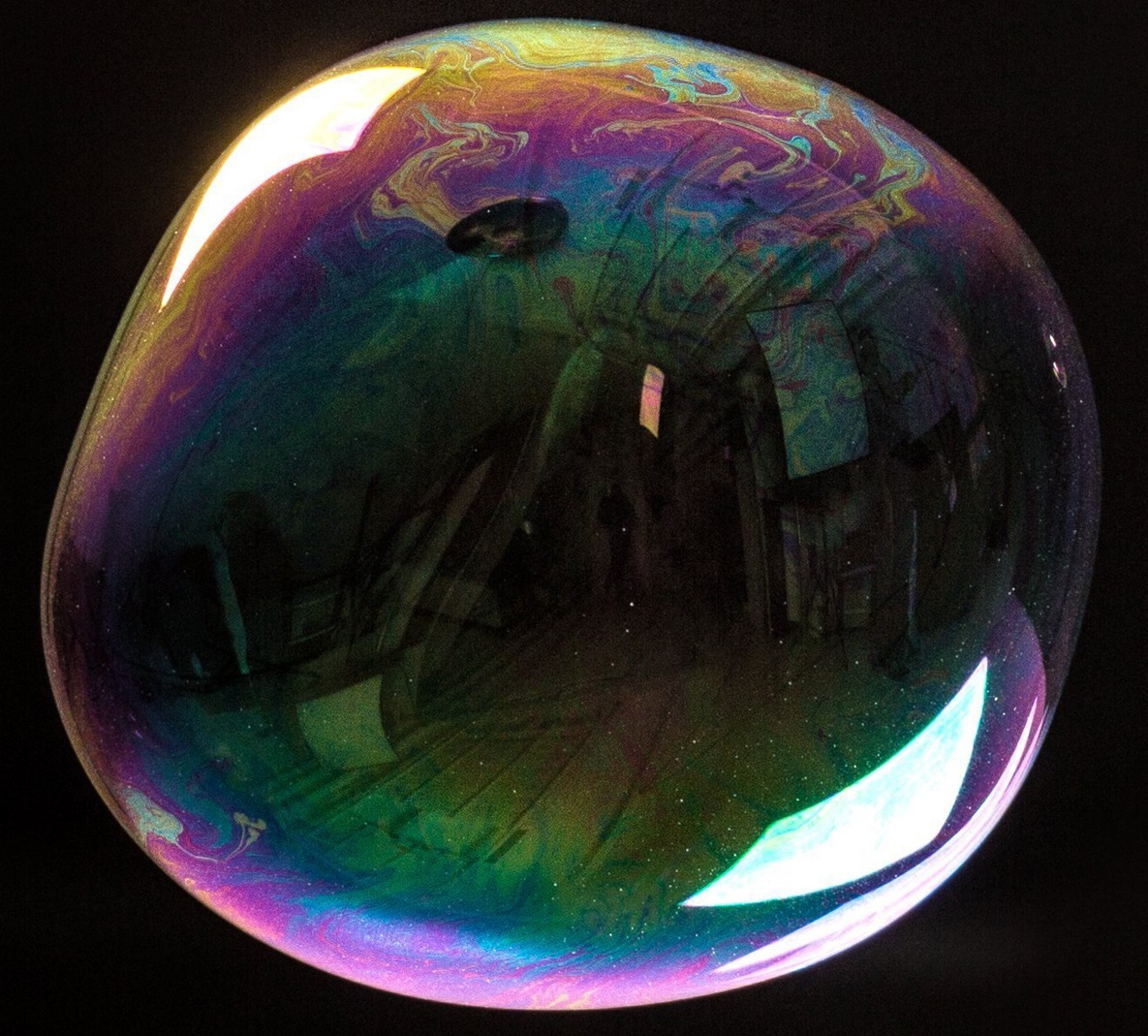 66% OF 18-34s AGREE 
THAT “I PAY MORE ATTENTION TO ADS IN CINEMA THAN ELSEWHERE”
57% OF 18-34s AGREE 
THAT “I TALK TO THE PEOPLE I GO TO THE CINEMA WITH ABOUT THE ADS (WHILST WATCHING THEM)”
Q. To what extent do you agree or disagree with the following statements? (10 point scale – all ‘agree’ responses shown) 
Base: 1000 18-34s
[Speaker Notes: In the focus groups one cinemagoer referred to experience of entering the screen as entering into a “bubble” – and almost three quarters of the 16-34 audience agree that a trip a cinema places them into a bubble where the outside world can’t intrude. 

This true escapism is welcomed by the audience and the benefit for advertisers is that cinema ads are actually seen as part of the experience – that cinemagoers pay attention to and often actually engage with, talking to their friends/family/partner about them while they’re watching.]
Cinema is the place for brands to tell their ‘full story’
18-34s thought cinema was the best environment to showcase longer ads
“Social media moves fast and we want to be onto the next story so I think shorter advertising makes more sense there and on YouTube. However cinema is more immersive and has more of our attention so has good potential for longer advertising.” Female, 18
“The beauty of cinema advertising is that you have gone there for a purpose and you are definitely focused on the screen.” Female, 18-34
Q. You have to run a video advert on each of the 6 following platforms. Please can you select by (dragging and dropping) what length of video you think is the most suitable to run on each platform.
Base: 1000 ‘18-34s’
[Speaker Notes: In the focus groups one cinemagoer referred to experience of entering the screen as entering into a “bubble” – and almost three quarters of the 16-34 audience agree that a trip a cinema places them into a bubble where the outside world can’t intrude. 

This true escapism is welcomed by the audience and the benefit for advertisers is that cinema ads are actually seen as part of the experience – that cinemagoers pay attention to and often actually engage with, talking to their friends/family/partner about them while they’re watching.]
Brands can benefit from a transfer of positive attributes
18-34s. % ranked first
[Speaker Notes: In the focus groups one cinemagoer referred to experience of entering the screen as entering into a “bubble” – and almost three quarters of the 16-34 audience agree that a trip a cinema places them into a bubble where the outside world can’t intrude. 

This true escapism is welcomed by the audience and the benefit for advertisers is that cinema ads are actually seen as part of the experience – that cinemagoers pay attention to and often actually engage with, talking to their friends/family/partner about them while they’re watching.]
BUILDING BOX OFFICE BRANDS IV
LAUNCH, LAND, IMPACT
ABC1 ADULTS
7 IN 10
ABC1 ADULTS FEEL ‘HOUNDED BY ADVERTISING’
Q. To what extent do you agree or disagree with the following statements? (10 point scale – top 5 responses shown) 
Base: 1000 ABC1 Adults
CINEMA OCCUPIES A UNIQUE ROLE FOR ABC1 ADULTS
Cinema is seen as a uniquely shared experience with the audience giving high levels of attention to the quality content, making it stand out within the variety of AV occasions.
Q. Which of the following words and phrases do you associate with […]? 
Base:  1000 ABC1 Adults
Cinema ads HELP bring the viewer into a ‘bubble’
75% OF ABC1 ADULTS AGREE 
THAT “CINEMA IS A BUBBLE WHERE THE OUTSIDE WORLD CAN’T INTRUDE”
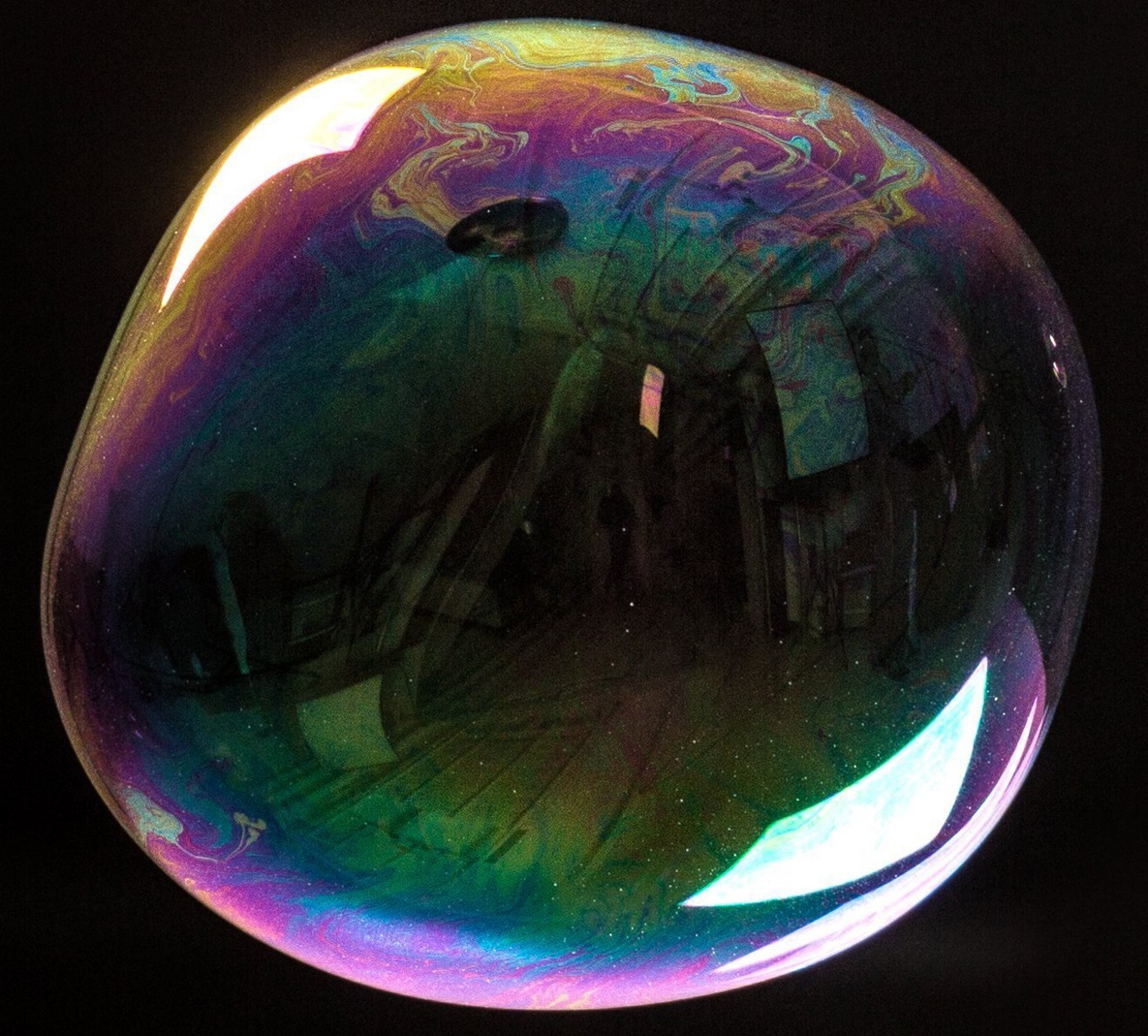 56% OF ABC1 ADULTS AGREE 
THAT “I LOVE WATCHING STORES THAT I CAN GET EMOTIONALLY INVOLVED IN”
56% OF ABC1 ADULTS AGREE 
THAT “I PAY MORE ATTENTION TO ADS IN CINEMA THAN ELSEWHERE”
Q. To what extent do you agree or disagree with the following statements? (10 point scale – all ‘agree’ responses shown) 
Base: 1000 ABC1 Adults
BRANDS CAN BENEFIT FROM A POSITIVE TRANSFER OF ATTRIBUTES USING TV+CINEMA
% ranked first 
Base: 1000 ABC1 Adults
BUILDING BOX OFFICE BRANDS IV
LAUNCH, LAND, IMPACT
ABC1 MEN
7 IN 10
ABC1 MEN FEEL ‘HOUNDED BY ADVERTISING’
Q. To what extent do you agree or disagree with the following statements? (10 point scale – top 5 responses shown) 
Base: 484 ABC1 Men
CINEMA OCCUPIES A UNIQUE ROLE FOR ABC1 MEN
Cinema is seen as a uniquely immersive, shared experience with the audience paying high levels of attention, making it stand out within the AV world.
Q. Which of the following words and phrases do you associate with […]? 
Base:  494 ABC1 Men
Cinema ads HELP bring the viewer into a ‘bubble’
72% OF ABC1 MEN AGREE 
THAT “CINEMA IS A BUBBLE WHERE THE OUTSIDE WORLD CAN’T INTRUDE”
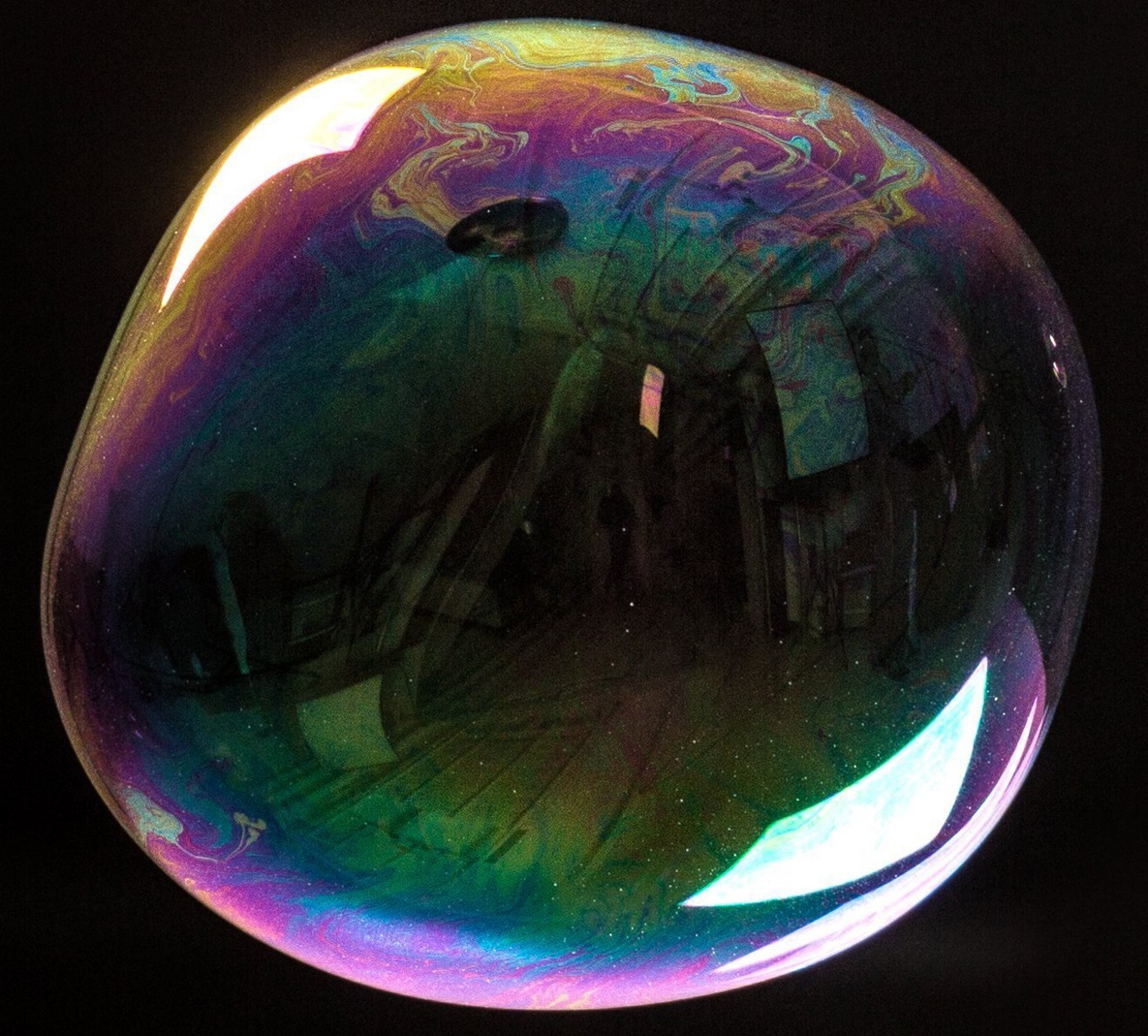 72% OF ABC1 MEN AGREE 
THAT “I LOVE WATCHING STORES THAT I CAN GET EMOTIONALLY INVOLVED IN”
56% OF ABC1 MEN AGREE 
THAT “I PAY MORE ATTENTION TO ADS IN CINEMA THAN ELSEWHERE”
Q. To what extent do you agree or disagree with the following statements? (10 point scale – all ‘agree’ responses shown) 
Base: 484 ABC1 Men
BRANDS CAN BENEFIT FROM A POSITIVE TRANSFER OF ATTRIBUTES USING TV+CINEMA
% ranked first 
Base: 484 ABC1 Men
BUILDING BOX OFFICE BRANDS IV
LAUNCH, LAND, IMPACT
ABC1 WOMEN
7 IN 10
ABC1 WOMEN FEEL ‘HOUNDED BY ADVERTISING’
Q. To what extent do you agree or disagree with the following statements? (10 point scale – top 5 responses shown) 
Base: 510 ABC1 Women
CINEMA OCCUPIES A UNIQUE ROLE FOR ABC1 WOMEN
Cinema is seen as a uniquely shared experience with the audience paying high levels of attention and valuing the escapism it brings - making it stand out within the AV world.
Q. Which of the following words and phrases do you associate with […]? 
Base:  510 ABC1 Women
Cinema ads HELP bring the viewer into a ‘bubble’
78% OF ABC1 WOMEN AGREE 
THAT “CINEMA IS A BUBBLE WHERE THE OUTSIDE WORLD CAN’T INTRUDE”
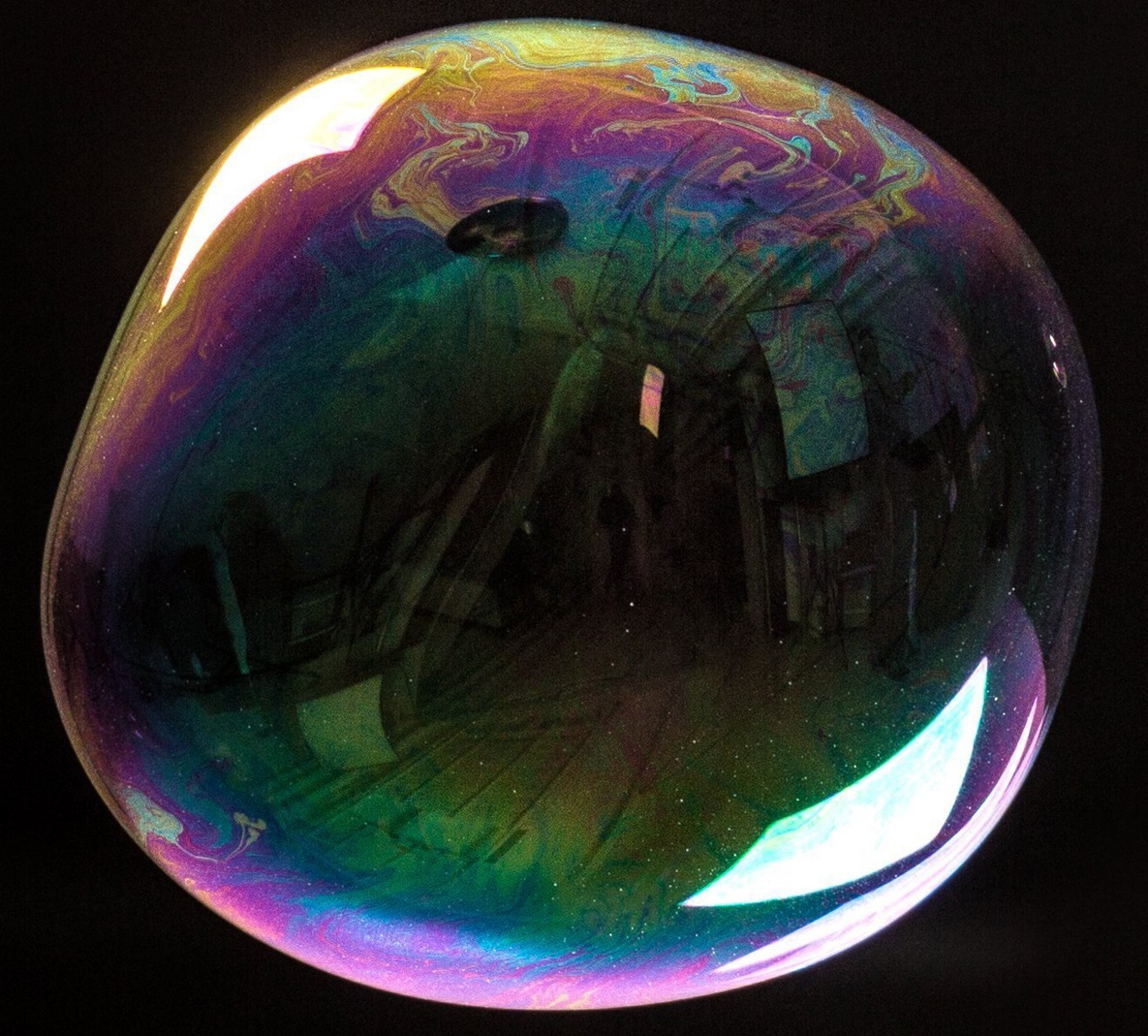 77% OF ABC1 WOMEN AGREE 
THAT “I LOVE WATCHING STORES THAT I CAN GET EMOTIONALLY INVOLVED IN”
57% OF ABC1 WOMEN AGREE 
THAT “I PAY MORE ATTENTION TO ADS IN CINEMA THAN ELSEWHERE”
Q. To what extent do you agree or disagree with the following statements? (10 point scale – all ‘agree’ responses shown) 
Base: 510 ABC1 Women
BRANDS CAN BENEFIT FROM A POSITIVE TRANSFER OF ATTRIBUTES USING TV+CINEMA
% ranked first 
Base: 510 ABC1 Women
BUILDING BOX OFFICE BRANDS IV
LAUNCH, LAND, IMPACT
AB ADULTS
7 IN 10
AB ADULTS FEEL ‘HOUNDED BY ADVERTISING’
Q. To what extent do you agree or disagree with the following statements? (10 point scale – top 5 responses shown) 
Base: 459 AB Adults
CINEMA OCCUPIES A UNIQUE ROLE FOR AB ADULTS
Cinema is seen as a uniquely shared experience with the audience giving high levels of attention to the quality content, making it stand out within the variety of AV occasions.
Q. Which of the following words and phrases do you associate with […]? 
Base:  459 AB Adults
Cinema ads HELP bring the viewer into a ‘bubble’
78% OF AB ADULTS AGREE 
THAT “CINEMA IS A BUBBLE WHERE THE OUTSIDE WORLD CAN’T INTRUDE”
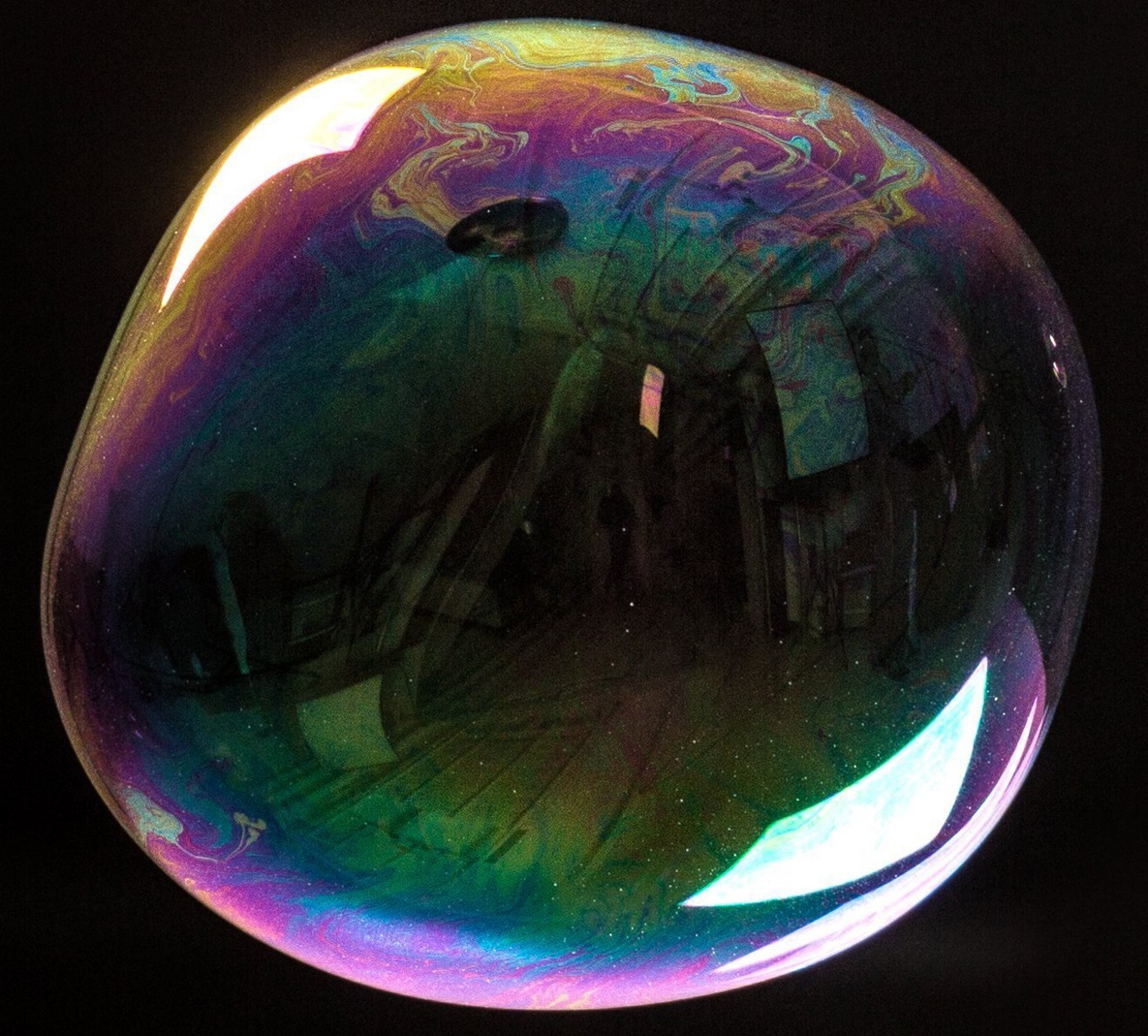 78% OF AB ADULTS AGREE 
THAT “I LOVE WATCHING STORES THAT I CAN GET EMOTIONALLY INVOLVED IN”
62% OF AB ADULTS AGREE 
THAT “I PAY MORE ATTENTION TO ADS IN CINEMA THAN ELSEWHERE”
Q. To what extent do you agree or disagree with the following statements? (10 point scale – all ‘agree’ responses shown) 
Base: 459 AB Adults
BRANDS CAN BENEFIT FROM A POSITIVE TRANSFER OF ATTRIBUTES USING TV+CINEMA
% ranked first 
Base: 459 AB Adults
16-34 WOMEN
[Speaker Notes: Mission 16-34: Launch, Land, Impact is the fourth edition of DCM’s industry-leading Building Box Office Brands series. 

Created in partnership with independent insight and strategy agency Differentology, the study explores the different roles that AV media play in the lives of young people and how cinema helps brands launch and land their messages with impact.]
OVER 7 IN 10
16-34 WOMEN FEEL ‘HOUNDED BY ADVERTISING’
Q. To what extent do you agree or disagree with the following statements? (10 point scale – top 5 responses shown) = 74% 
Base: 495 16-34 Women
[Speaker Notes: In amongst this all, there’s a key challenge for advertisers]
CINEMA OCCUPIES A UNIQUE ROLE FOR 16-34 WOMEN
Q. Which of the following words and phrases do you associate with […]? 
Bold phrases indicate highest association for this phrase
Base:  495 16-34 Women
[Speaker Notes: One thousand 16-34s were asked to select descriptions they most associated with viewing AV content. These are the top three per channel... 

At a basic level:

Live TV provides a comforting accompaniment.

VOD is the place to binge on favourite shows.

YouTube is a temporary escape from other tasks.

Videos on Social Media are far more spontaneous and often given less attention.

Cinema is a highly attentive, shared experience, providing quality content.]
Cinema ads HELP bring the viewer into a ‘bubble’
78% OF 16-34 WOMEN AGREE 
THAT “CINEMA IS A BUBBLE WHERE THE OUTSIDE WORLD CAN’T INTRUDE”
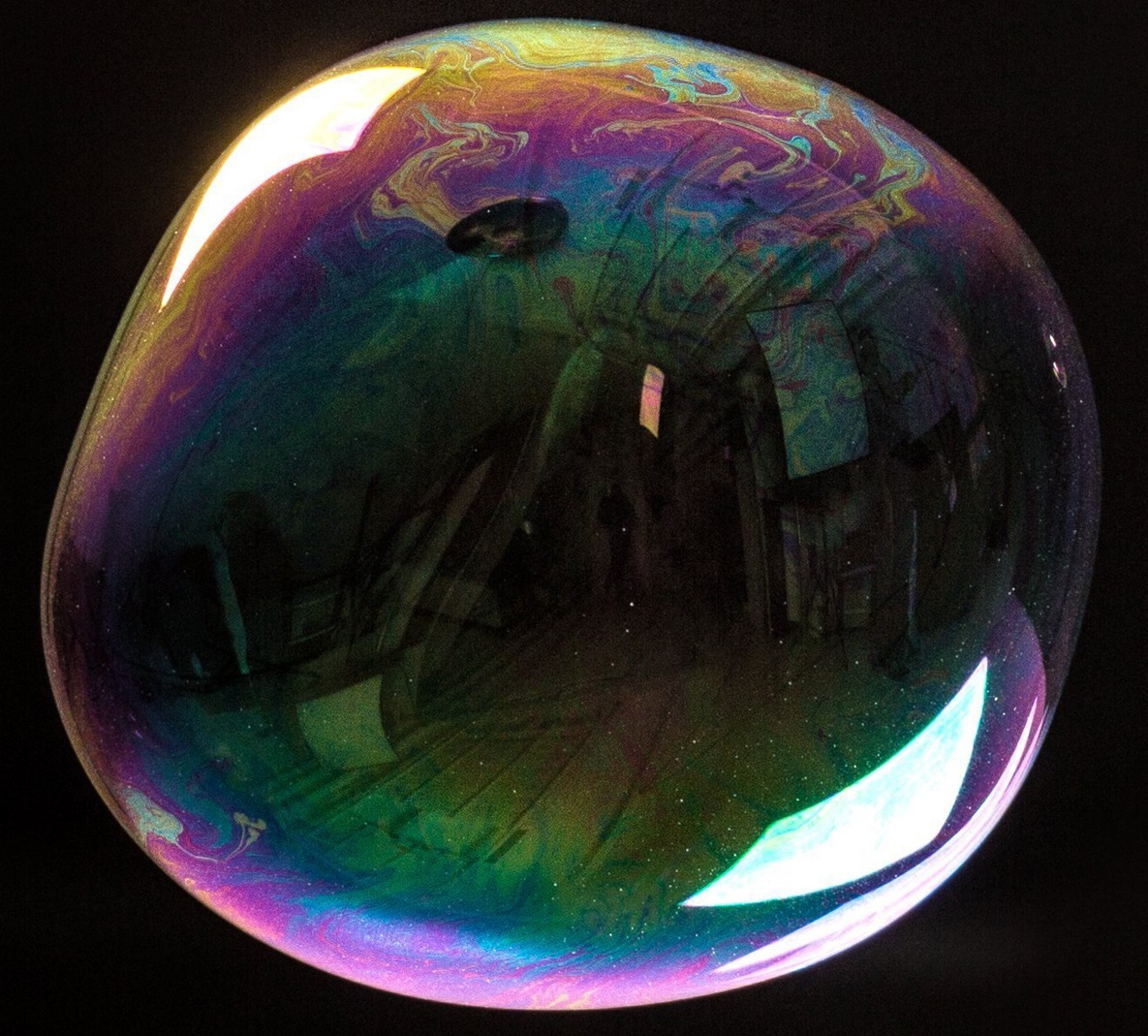 69% OF 16-34 WOMEN AGREE 
THAT “I PAY MORE ATTENTION TO ADS IN CINEMA THAN ELSEWHERE”
59% OF 16-34 WOMEN AGREE 
THAT “I TALK TO THE PEOPLE I GO TO THE CINEMA WITH ABOUT THE ADS (WHILST WATCHING THEM)”
Q. To what extent do you agree or disagree with the following statements? (10 point scale – all ‘agree’ responses shown) 
Base: 495 16-34 Women
[Speaker Notes: In the focus groups one cinemagoer referred to experience of entering the screen as entering into a “bubble” – and almost three quarters of the 16-34 audience agree that a trip a cinema places them into a bubble where the outside world can’t intrude. 

This true escapism is welcomed by the audience and the benefit for advertisers is that cinema ads are actually seen as part of the experience – that cinemagoers pay attention to and often actually engage with, talking to their friends/family/partner about them while they’re watching.]
Brands can benefit from a transfer of positive attributes
Base:  495 16-34 Women
% ranked first
[Speaker Notes: Cinema adverts engage 16-34s in a narrative which elicits a powerful human response.

Brand’s can tap into the emotional ‘drama’ the big screen generates.]
18-34S
[Speaker Notes: Mission 16-34: Launch, Land, Impact is the fourth edition of DCM’s industry-leading Building Box Office Brands series. 

Created in partnership with independent insight and strategy agency Differentology, the study explores the different roles that AV media play in the lives of young people and how cinema helps brands launch and land their messages with impact.]
7 IN 10
18-34s FEEL ‘HOUNDED BY ADVERTISING’
Q. To what extent do you agree or disagree with the following statements? (10 point scale – top 5 responses shown) 
Base: 1000 ‘18-34s’
[Speaker Notes: In amongst this all, there’s a key challenge for advertisers]
CINEMA OCCUPIES A UNIQUE ROLE FOR 18-34S
Q. Which of the following words and phrases do you associate with […]? 
Bold phrases indicate highest association for this phrase
Base:  1000 ‘18-34s’
[Speaker Notes: One thousand 16-34s were asked to select descriptions they most associated with viewing AV content. These are the top three per channel... 

At a basic level:

Live TV provides a comforting accompaniment.

VOD is the place to binge on favourite shows.

YouTube is a temporary escape from other tasks.

Videos on Social Media are far more spontaneous and often given less attention.

Cinema is a highly attentive, shared experience, providing quality content.]
Cinema ads HELP bring the viewer into a ‘bubble’
73% OF 18-34s AGREE 
THAT “CINEMA IS A BUBBLE WHERE THE OUTSIDE WORLD CAN’T INTRUDE”
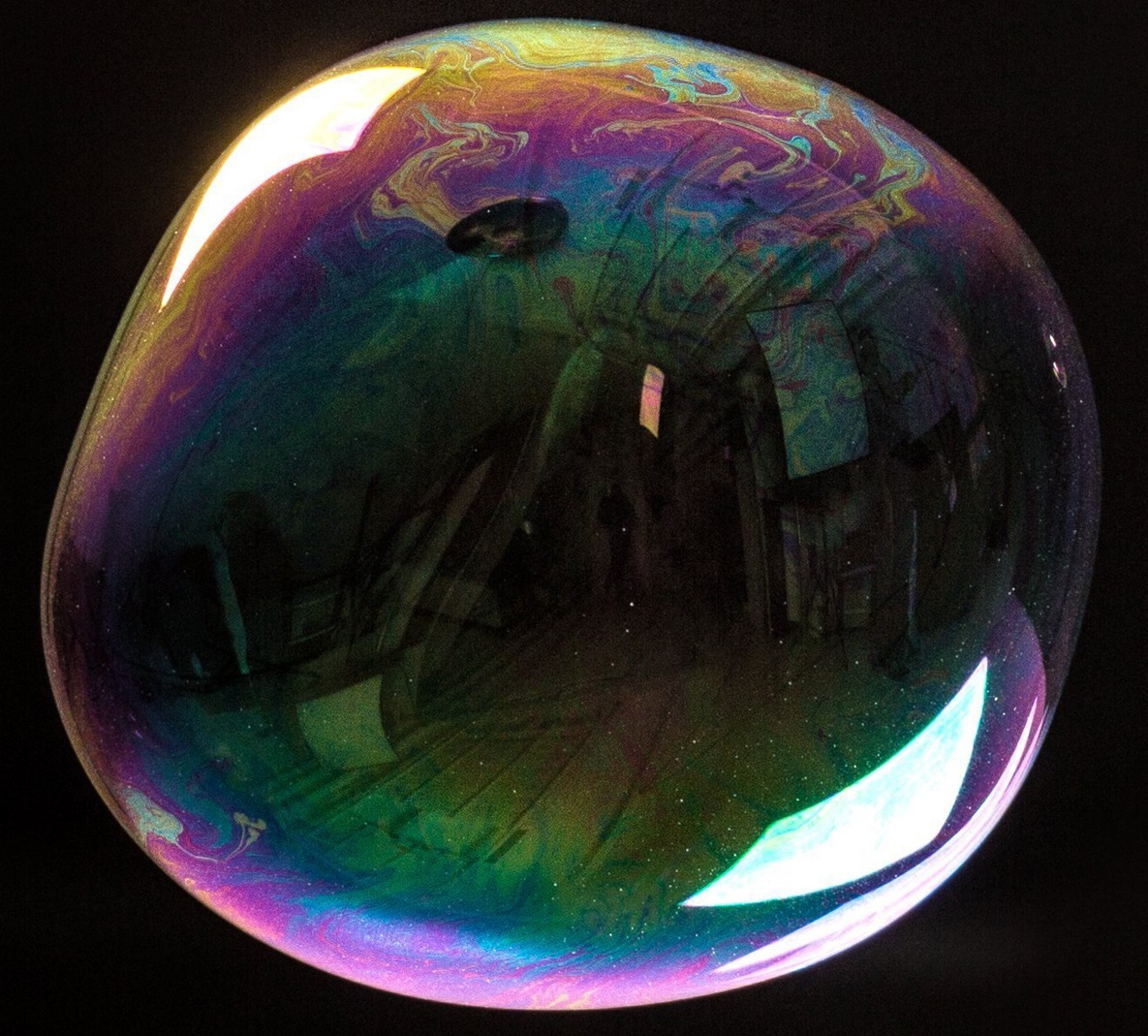 66% OF 18-34s AGREE 
THAT “I PAY MORE ATTENTION TO ADS IN CINEMA THAN ELSEWHERE”
57% OF 18-34s AGREE 
THAT “I TALK TO THE PEOPLE I GO TO THE CINEMA WITH ABOUT THE ADS (WHILST WATCHING THEM)”
Q. To what extent do you agree or disagree with the following statements? (10 point scale – all ‘agree’ responses shown) 
Base: 1000 18-34s
[Speaker Notes: In the focus groups one cinemagoer referred to experience of entering the screen as entering into a “bubble” – and almost three quarters of the 16-34 audience agree that a trip a cinema places them into a bubble where the outside world can’t intrude. 

This true escapism is welcomed by the audience and the benefit for advertisers is that cinema ads are actually seen as part of the experience – that cinemagoers pay attention to and often actually engage with, talking to their friends/family/partner about them while they’re watching.]
Cinema is the place for brands to tell their ‘full story’
18-34s thought cinema was the best environment to showcase longer ads
“Social media moves fast and we want to be onto the next story so I think shorter advertising makes more sense there and on YouTube. However cinema is more immersive and has more of our attention so has good potential for longer advertising.” Female, 18
“The beauty of cinema advertising is that you have gone there for a purpose and you are definitely focused on the screen.” Female, 18-34
Q. You have to run a video advert on each of the 6 following platforms. Please can you select by (dragging and dropping) what length of video you think is the most suitable to run on each platform.
Base: 1000 ‘18-34s’
[Speaker Notes: In the focus groups one cinemagoer referred to experience of entering the screen as entering into a “bubble” – and almost three quarters of the 16-34 audience agree that a trip a cinema places them into a bubble where the outside world can’t intrude. 

This true escapism is welcomed by the audience and the benefit for advertisers is that cinema ads are actually seen as part of the experience – that cinemagoers pay attention to and often actually engage with, talking to their friends/family/partner about them while they’re watching.]
Brands can benefit from a transfer of positive attributes
18-34s. % ranked first
[Speaker Notes: In the focus groups one cinemagoer referred to experience of entering the screen as entering into a “bubble” – and almost three quarters of the 16-34 audience agree that a trip a cinema places them into a bubble where the outside world can’t intrude. 

This true escapism is welcomed by the audience and the benefit for advertisers is that cinema ads are actually seen as part of the experience – that cinemagoers pay attention to and often actually engage with, talking to their friends/family/partner about them while they’re watching.]